HISTOIRE DES ARTS – 4ème
XIXème siècle
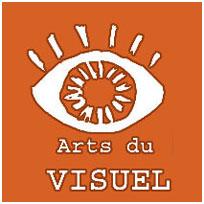 Le radeau de la méduseThéodore Géricault ( 1819)
La liberté guidant la peupleEugène DELACROIX (1830)
La gare Saint-Lazare Claude Monet (1877)
La Mi-carême sur les boulevardsCamille PISSARRO (1897)
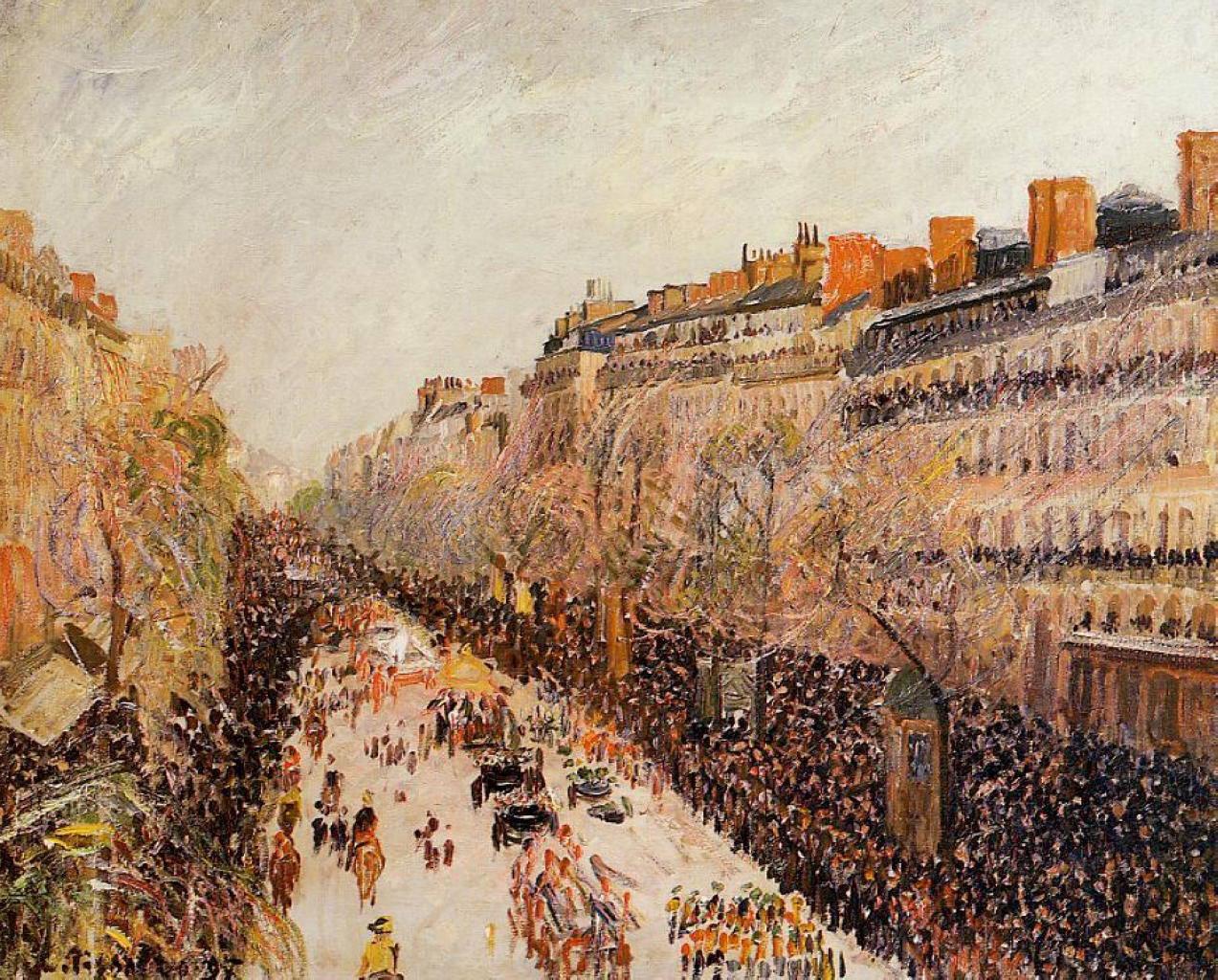 Le Triomphe de la RépubliqueJules DALOU (1889)
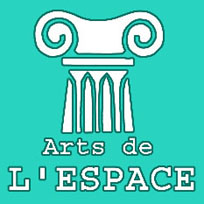 La gare du NordJacques HITTORF (1865)
Opéra GarnierCharles GARNIER (1875)
La Tour Eiffel Stephen Sauvestre (architecte)  Ingénieur Gustave Eiffel (ingénieur) – (1887-89)
La Liberté éclairant le mondeFrédéric Auguste Bartholdi - 1886
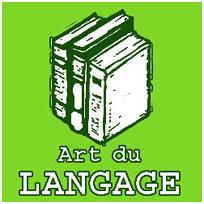 Les Misérables Victor HUGO (1862)
Au Bonheur des DamesEmile Zola (1883)
Le lac Alphonse de Lamartine (1820)
" Ô temps ! suspends ton vol, et vous, heures propices !Suspendez votre cours :Laissez-nous savourer les rapides délicesDes plus beaux de nos jours !
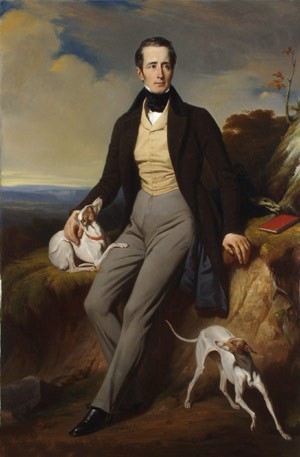 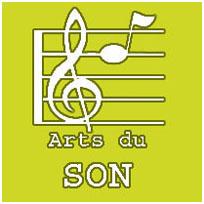 Le Voyage d’hiverFranz SCHUBERT (1827)
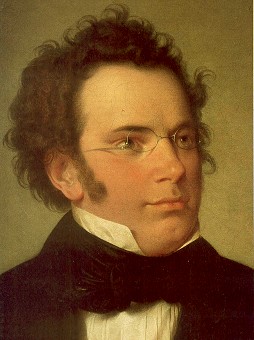 La symphonie fantastiqueBerlioz (1830)
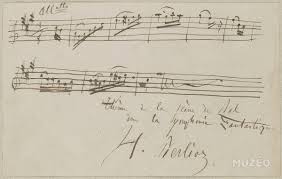 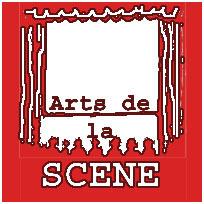 La vie parisienneJacques OFFENBACH (1866)
Consignes
Vous devez réaliser un diaporama présentant une œuvre choisie parmi celles présentées précédemment.
Vous devez suivre le modèle ci-dessous pour réaliser ce travail d’histoire des arts.
A terminer pour le 21 mars
Vous présenterez ce travail à l’oral
Introduction : présentation de l’œuvre et de l’artiste
1. Fiche d’identité
Titre
Artiste
Nature
Date de réalisation
Dimensions
Technique
Lieu de conservation
2. Biographie de l’artiste
   Dates ; nationalité ; quelques éléments biographiques  (les moments importants de sa vie) ; sa démarche artistique
3. Contexte historique
   Les grands événements liés à la période de la réalisation de l’oeuvre
4. Contexte artistique
    Mouvement auquel est rattaché l’œuvre : définition et caractéristiques
5. Thème de l’œuvre :

En une phrase.
1ère partie : Description de l’œuvre
Décrire ce qui est représenté (plan par plan)
Technique(s)
Composition
Couleurs
Lumière
2ème partie : analyse
Significations de l’œuvre : sens de l’œuvre? La portée de cette œuvre à son époque
Intentions de l’artiste : qu’a-t-il voulu exprimer?
3ème partie : prolongements
Trouvez d’autres œuvres en lien avec l’œuvre analysée.
Conclusion
Donnez votre avis, vos impressions sur l’œuvre.
Bibliographie
Ouvrages
    Prénom, Nom de l’auteur, Titre, Editeur, date d’édition

Sites web
Nom du site, adresse url, date de consultation